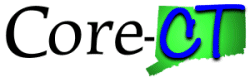 Create a Customer Contract with Rate-Based Contract Line
Purpose:
This job aid will help you create a Customer Contract with a rate-based contract line in Core-CT.
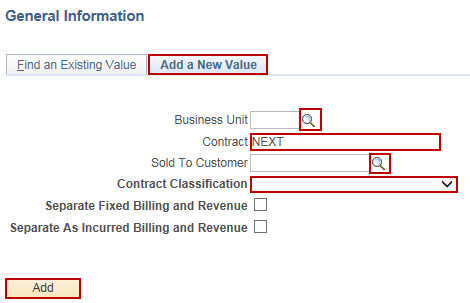 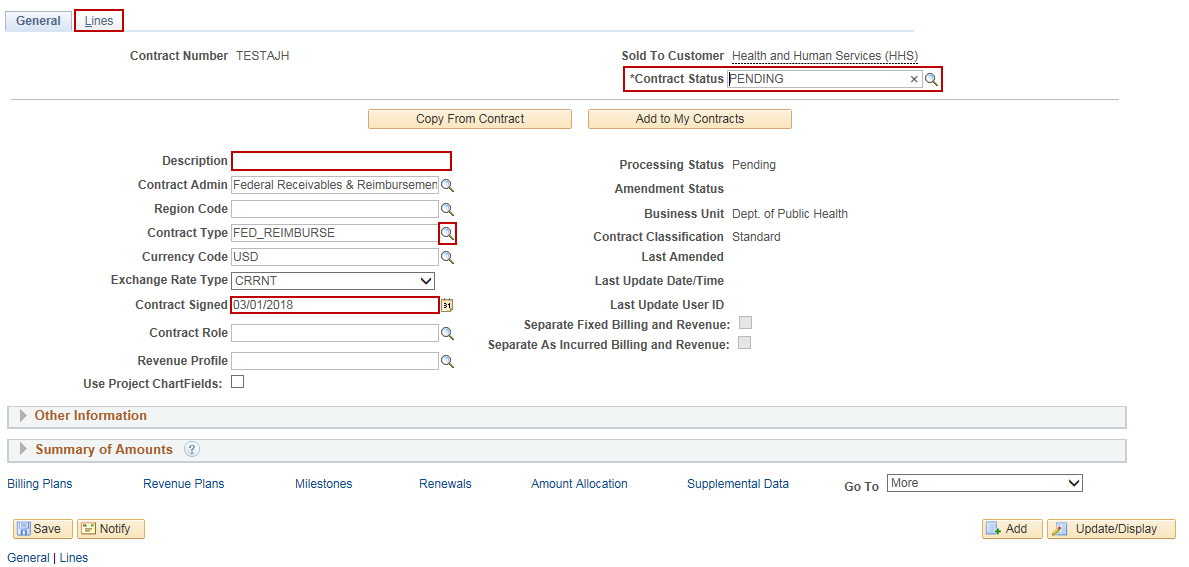 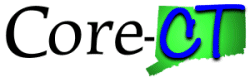 Create a Customer Contract with Rate-Based Contract Line
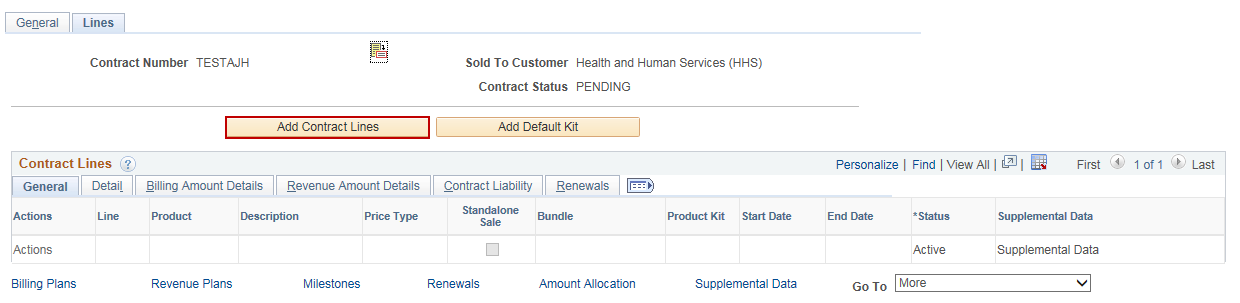 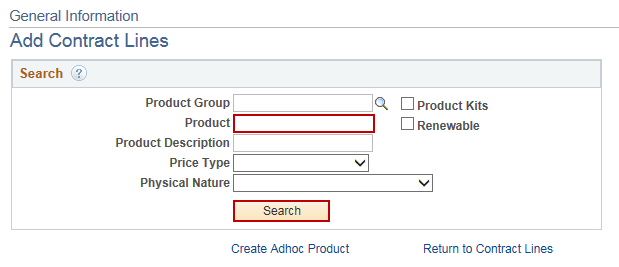 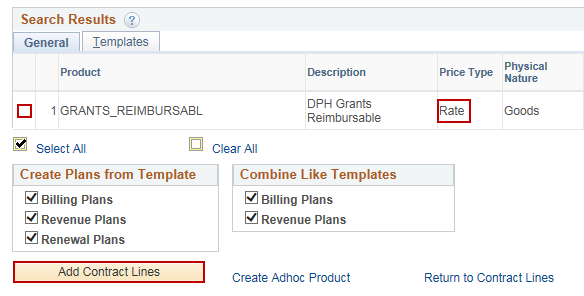 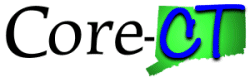 Create a Customer Contract with Rate-Based Contract Line
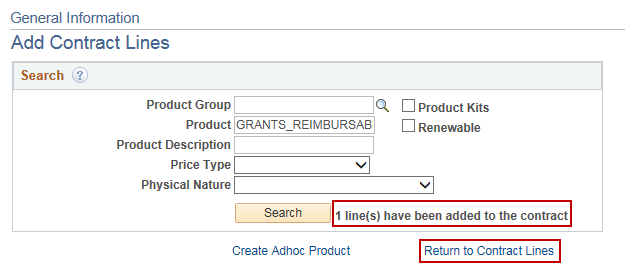 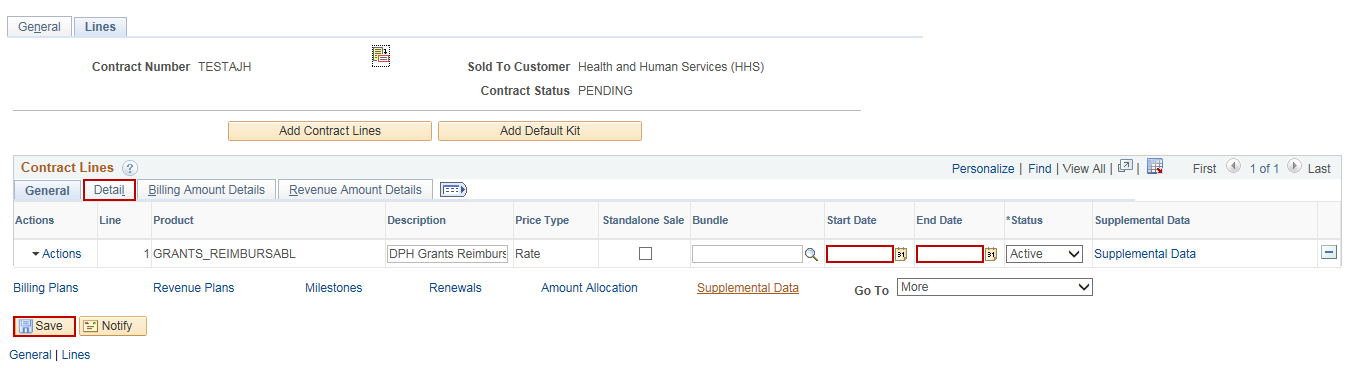 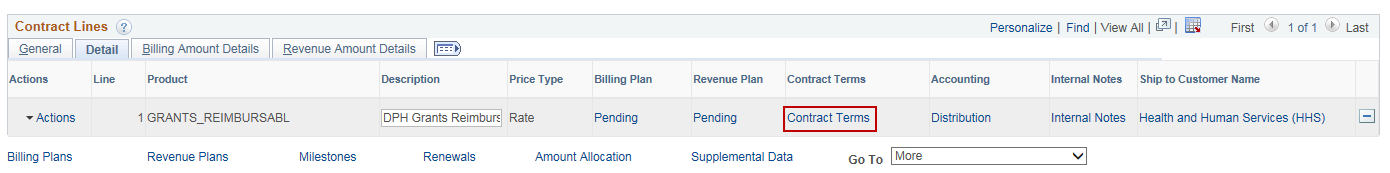 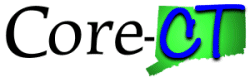 Create a Customer Contract with Rate-Based Contract Line
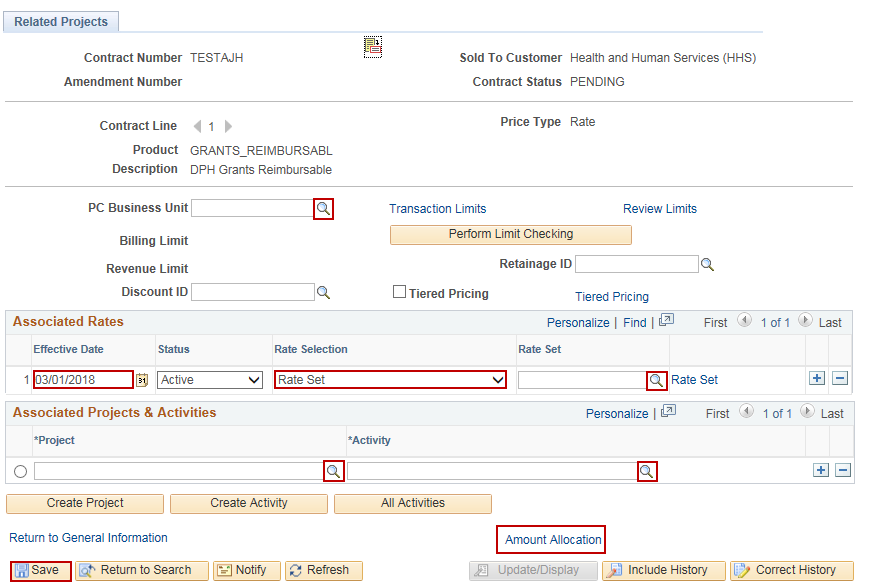 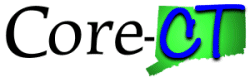 Create a Customer Contract with Rate-Based Contract Line
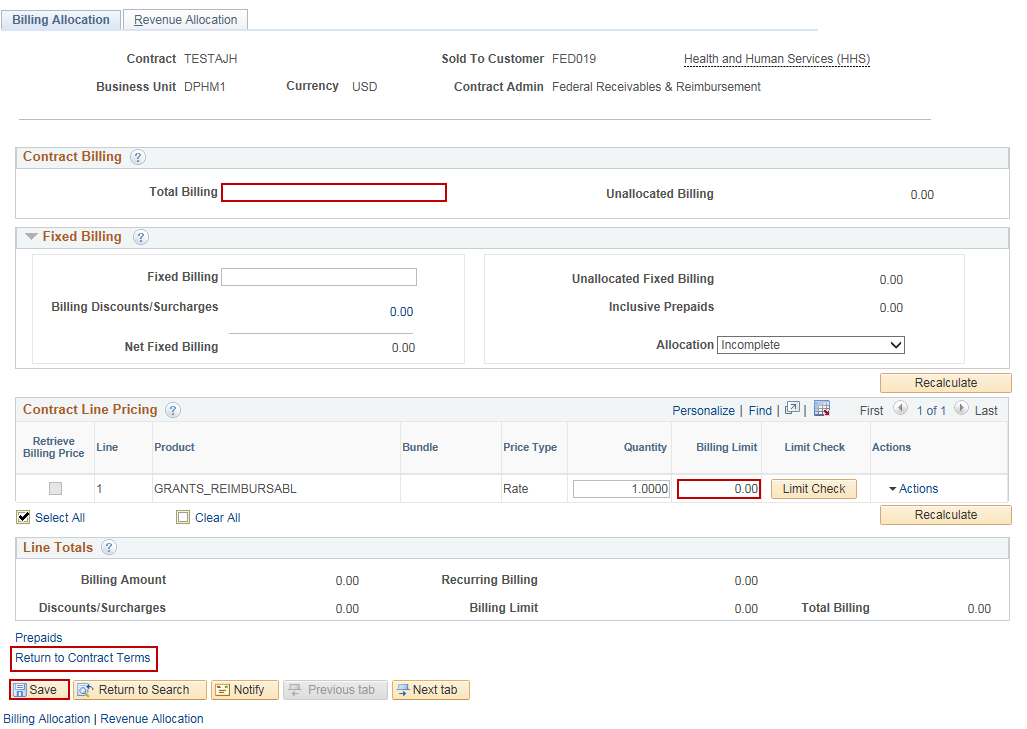 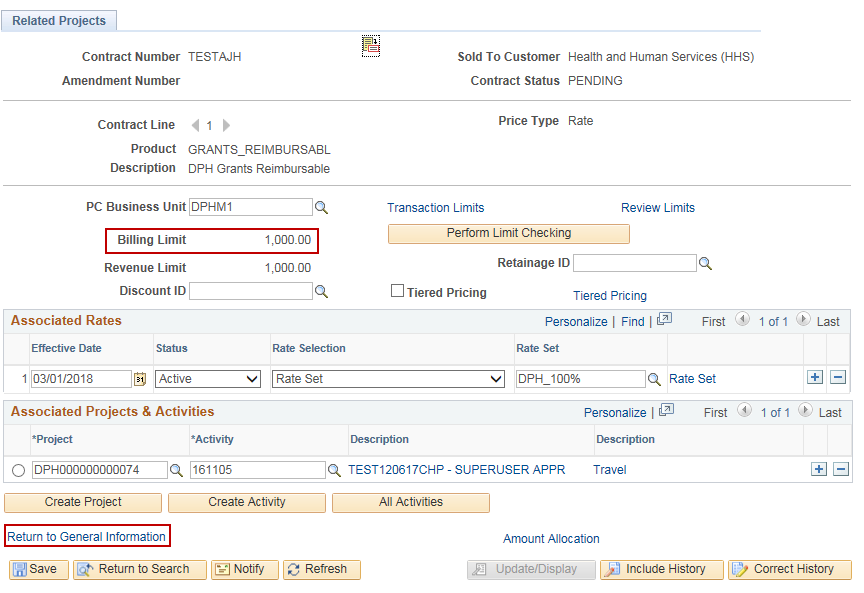 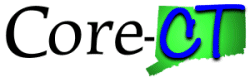 Create a Customer Contract with Rate-Based Contract Line
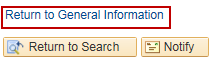 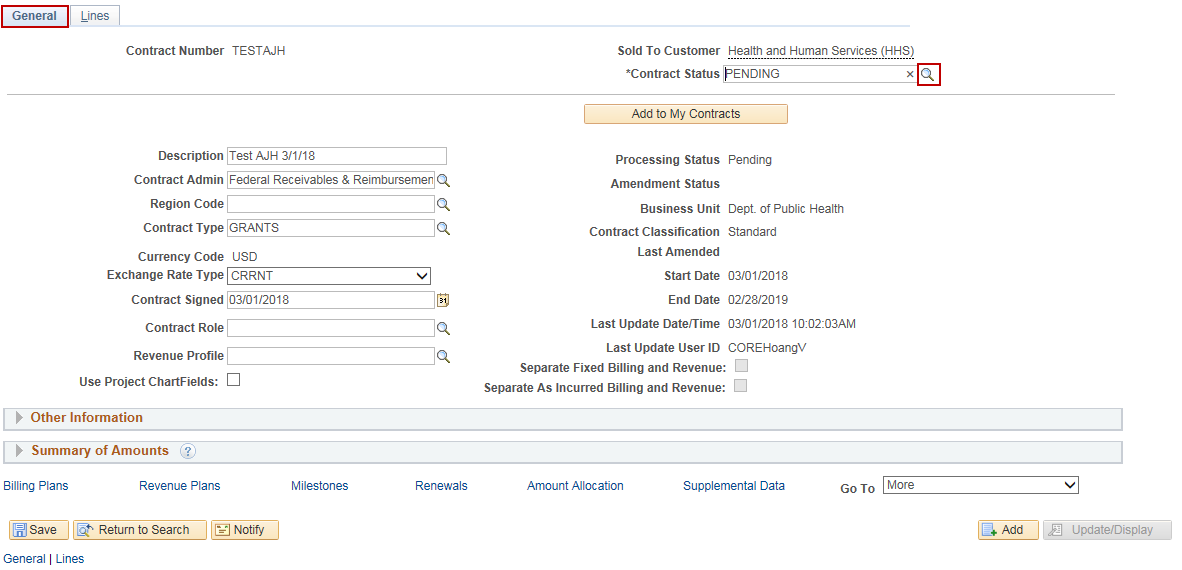 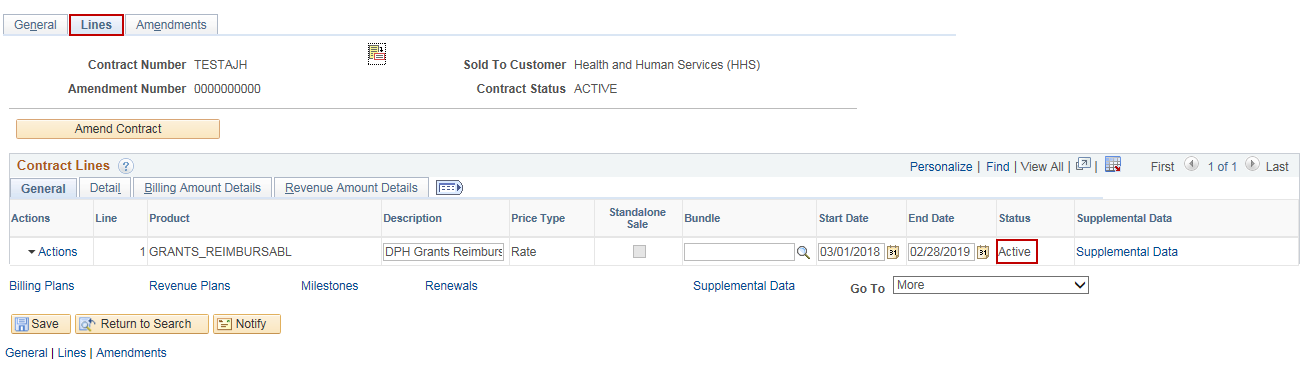 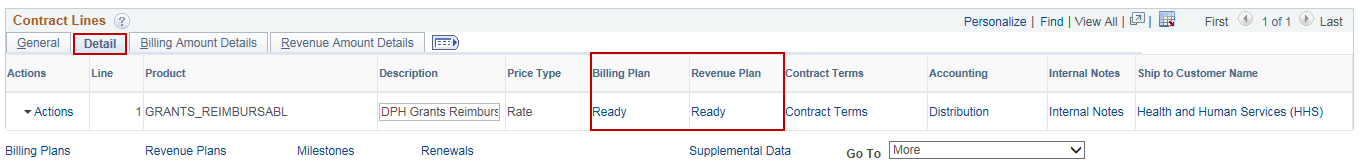 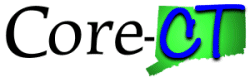 Create a Customer Contract with Rate-Based Contract Line
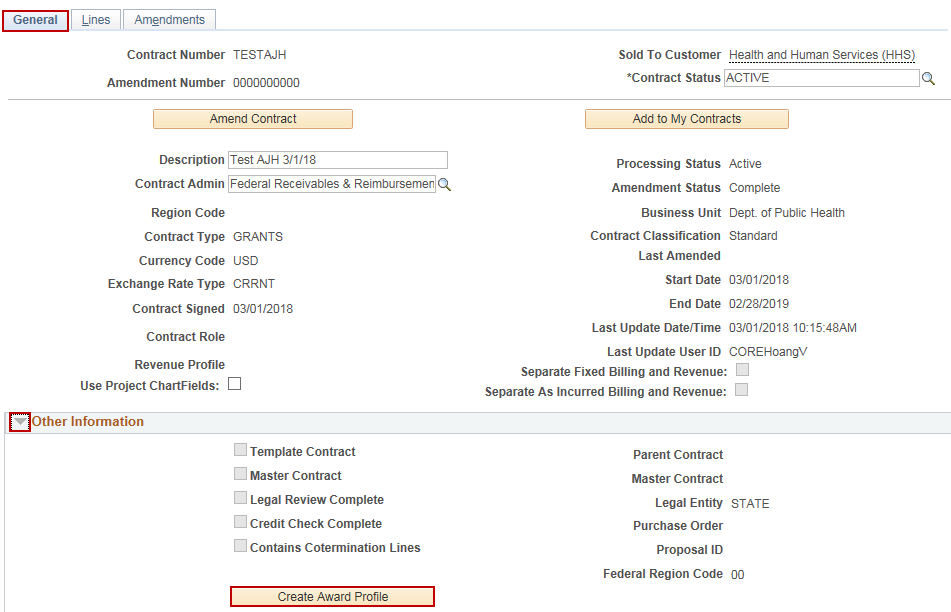 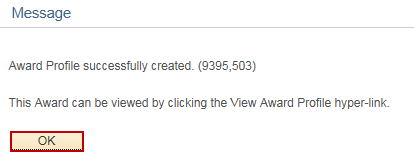 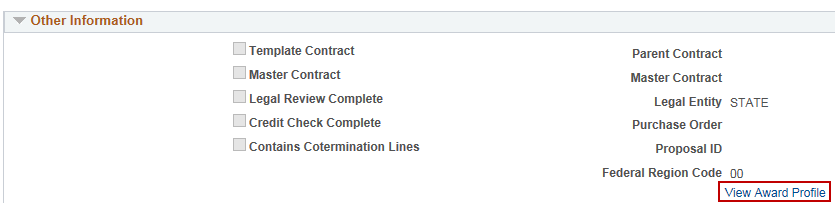 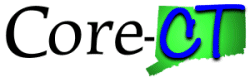 Create a Customer Contract with Rate-Based Contract Line
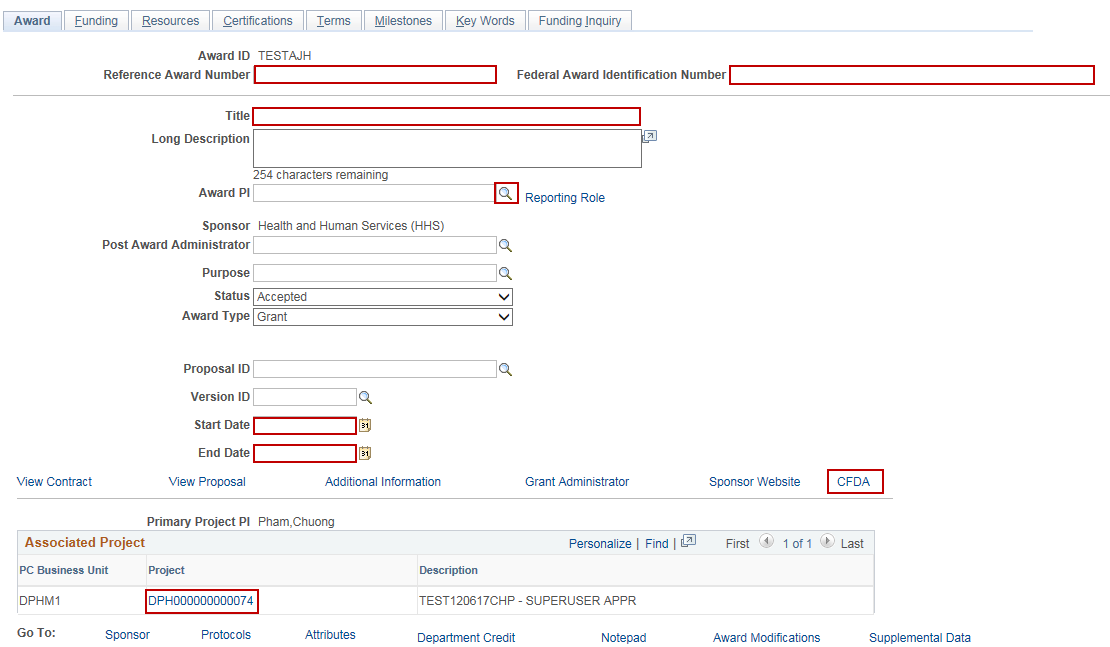 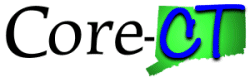 Create a Customer Contract with Rate-Based Contract Line
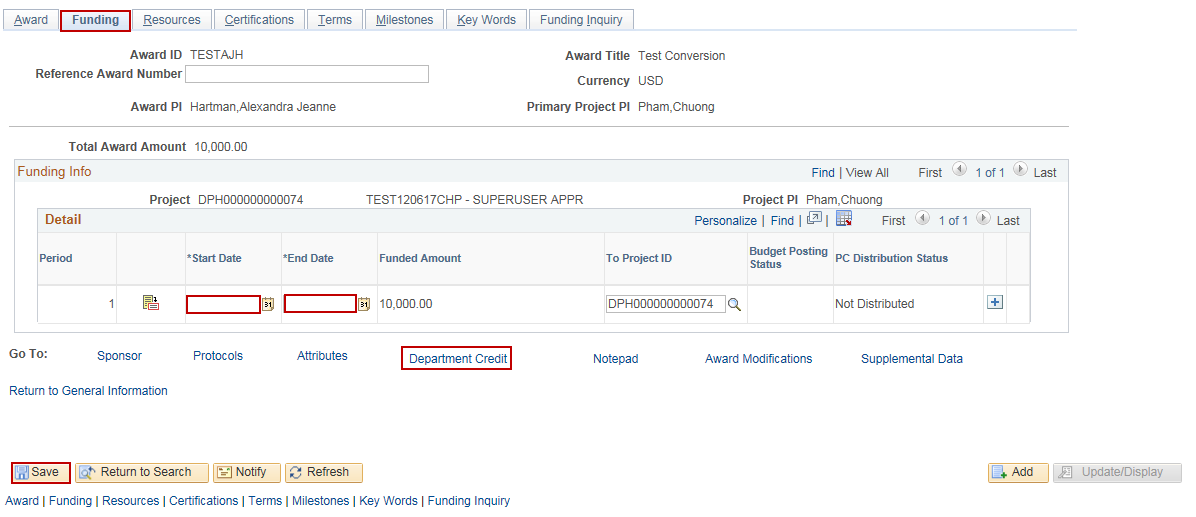 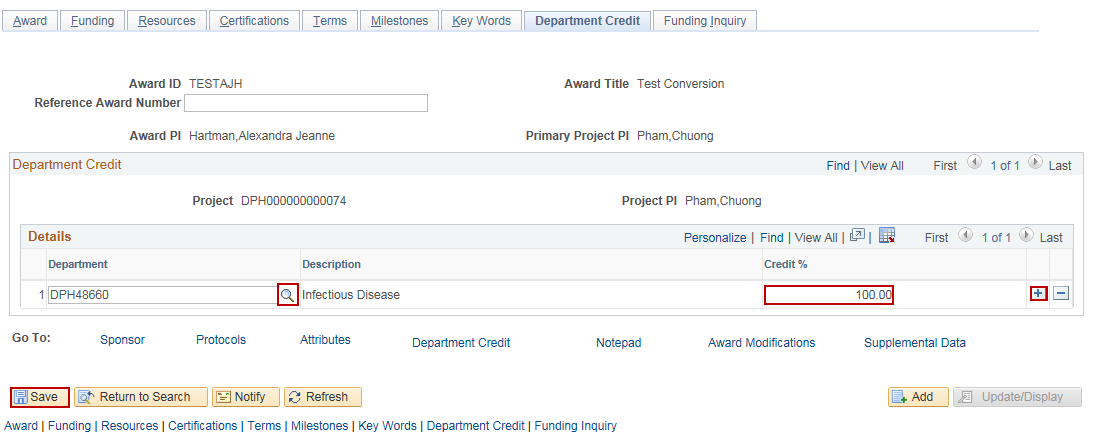 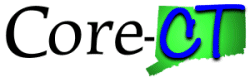 Create a Customer Contract with Rate-Based Contract Line
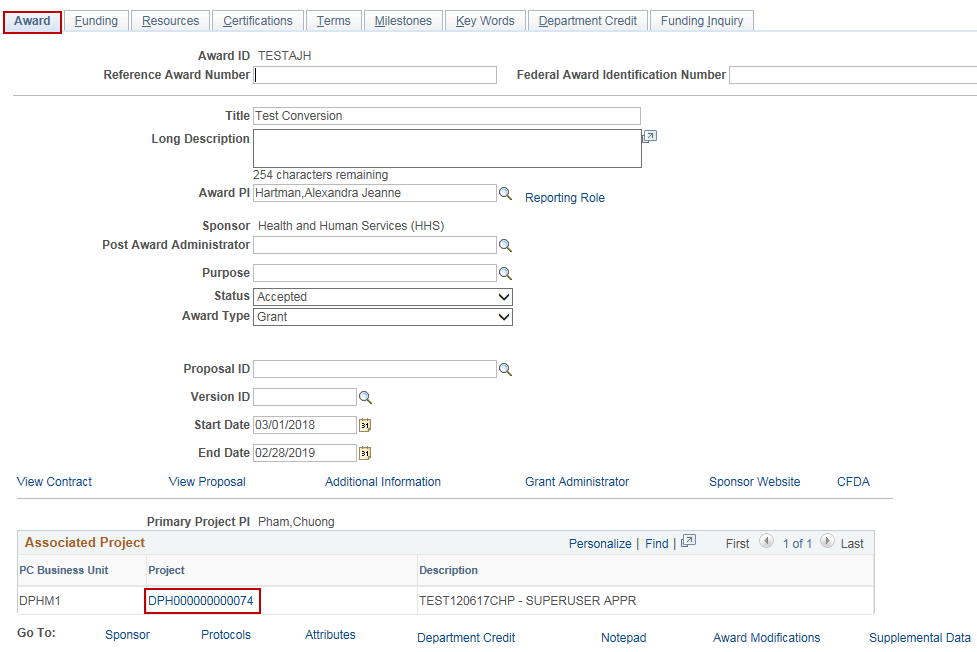 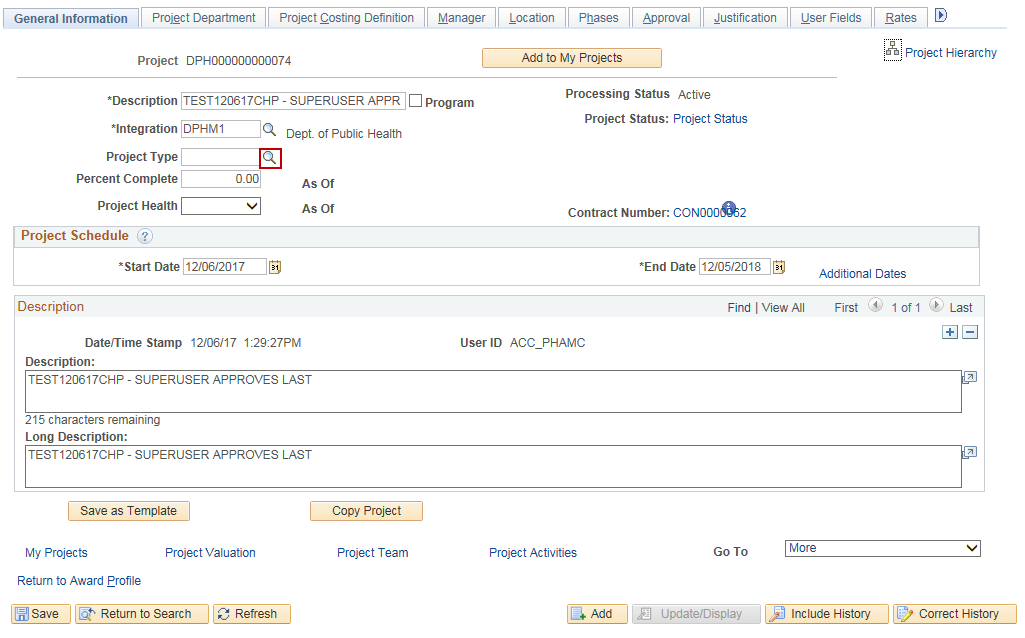 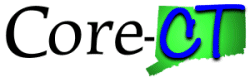 Create a Customer Contract with Rate-Based Contract Line
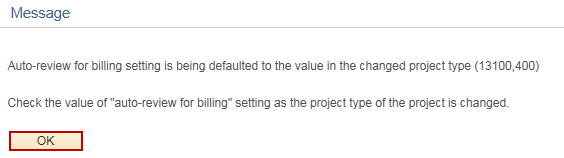 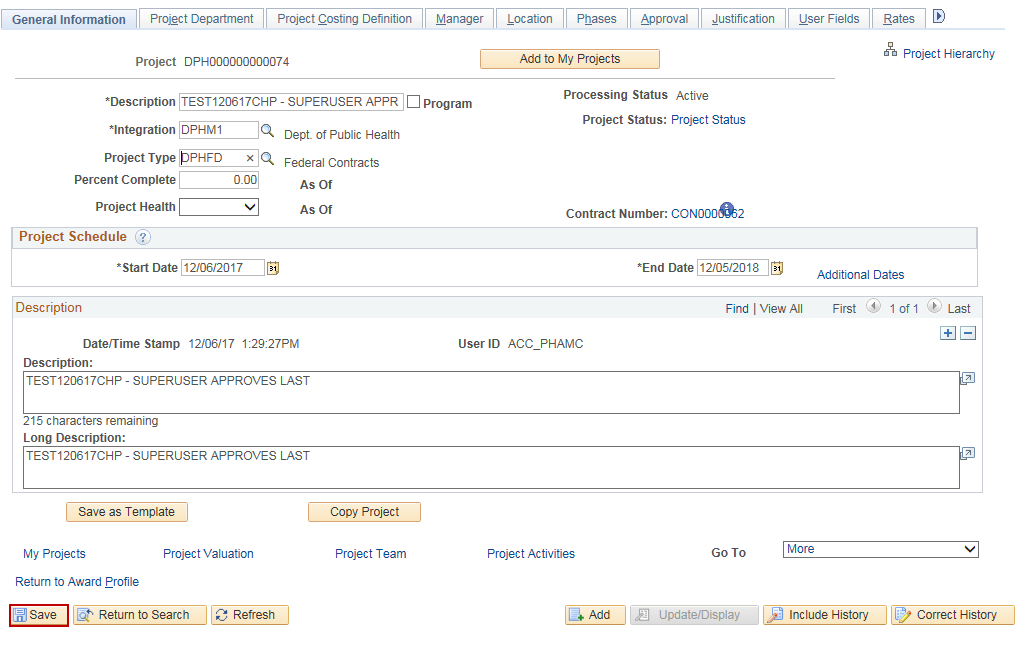 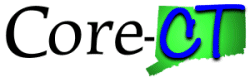 Create a Customer Contract with Rate-Based Contract Line
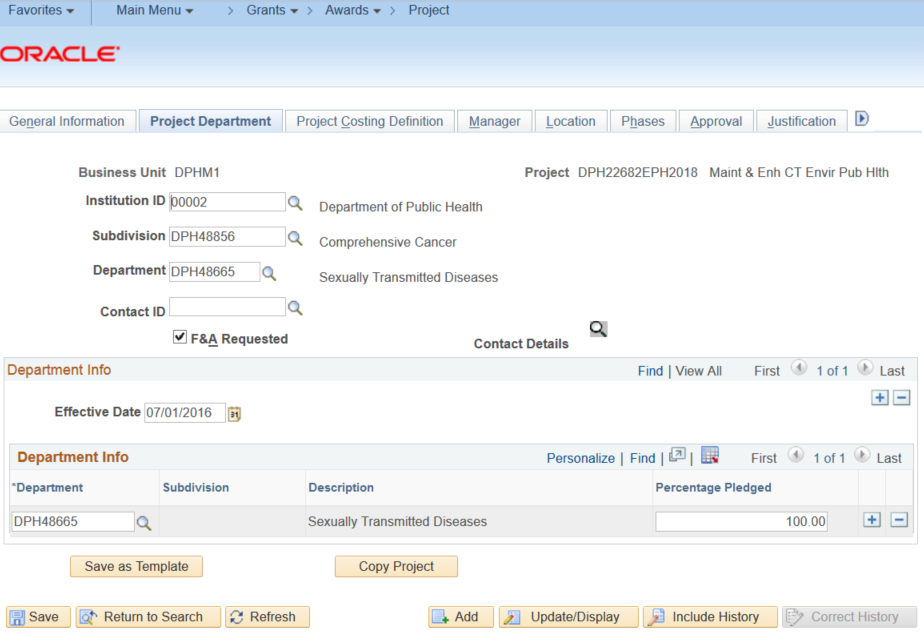 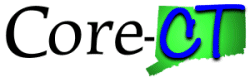 Create a Customer Contract with Rate-Based Contract Line
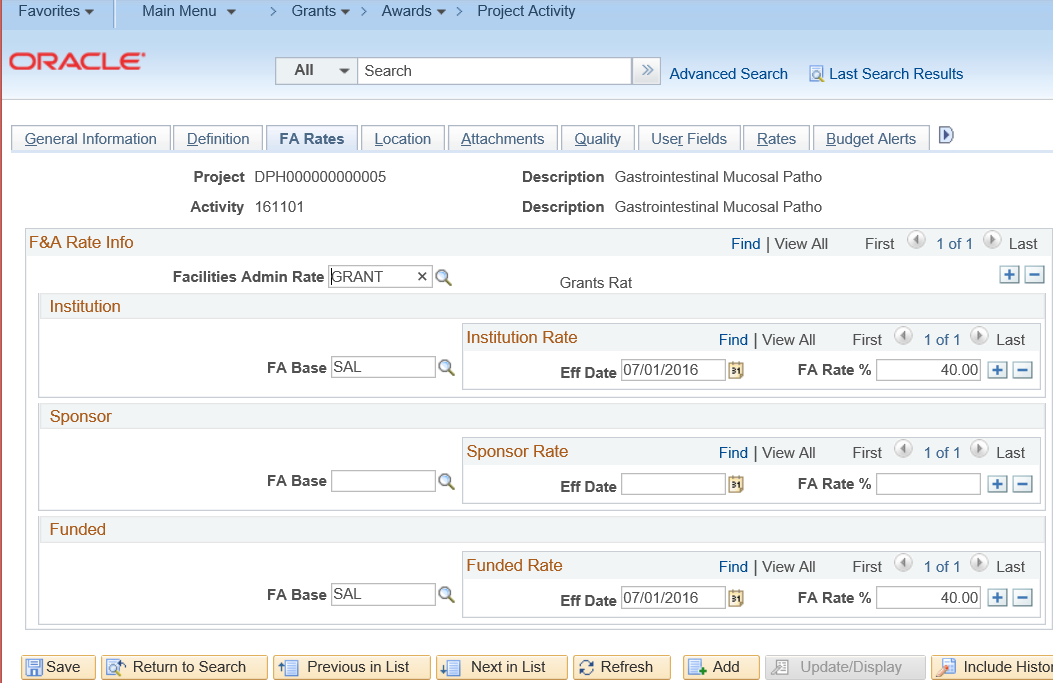